短寿命放射性核種の
安全取扱に関する教育資料
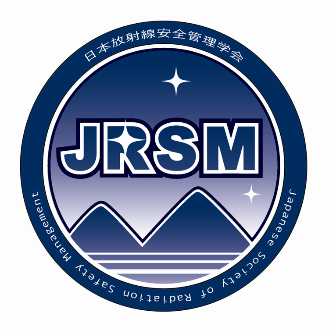 日本放射線安全管理学会
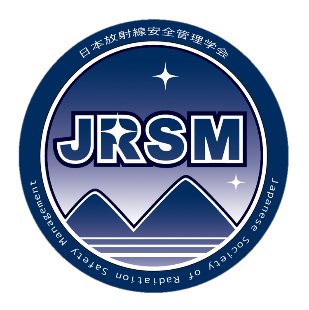 目次
1.　はじめに 
  2.　用語の説明
  3.　放射能・放射線の基礎に関する項目
  4.　防護に関する項目
  5.　取り扱いに関する項目（一般的事項）
  6.　取り扱いに関する項目（動物）
  7.　測定に関する項目
  8.　廃棄物の取り扱い
  9.　汚染と除染に関する項目
10.　法令・予防規程
11.　核医学診療の概要
日本放射線安全管理学会
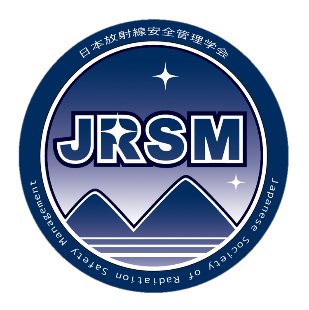 1.　はじめに
本教育資料は、放射線安全規制研究戦略的推進事業「JPJ007057」（短寿命アルファ線放出核種等の合理的安全規制のためのガイドライン等の作成：代表・大阪大学放射線科学基盤機構附属ラジオアイソトープ総合センター・吉村　崇）より、一般社団法人日本放射線安全管理学会（会長・中島　覚）が「短寿命放射性核種の安全取扱に関する教育資料作成」事業を受託し、作成したものです。
　日本放射線安全管理学会は、本教育資料作成のため「短寿命放射性核種の安全取扱のための教育資料作成アドホック委員会」を設け、本委員会を中心に資料作成を行いました。

　なお、本教育資料は、以下の各点に留意して作成しました。
α線放出核種を中心に医療利用を目的とする短寿命核種の利用者を対象とした教育資料を作成すること。また、適宜、放射線管理担当者等に有用な情報も加えること。
上記短寿命核種の利用者だけでなく、多くの非密封放射性核種の利用者に有用な資料とすること。
基本的な項目に加えて、既存の資料にはない細かな取り扱い方法や防護の具体的方法などを充実させること。
ヒヤリ・ハット事例などを含めること。
講義・プレゼンテーションに活用しやすい資料を作成すること。
日本放射線安全管理学会
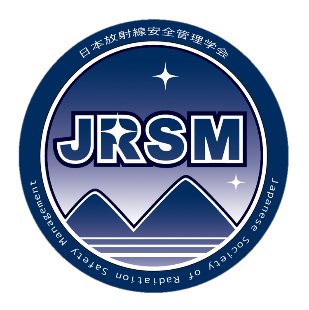 本教育資料が、短寿命放射性核種の安全取扱のための教育、短寿命放射性核種を用いる研究や医療の発展に貢献できれば幸いです。
　当資料をご利用いただく際には、下記のとおり出典の記載をお願いいたします。

出典：「短寿命放射性核種の安全取扱に関する教育資料 令和２年度版
		（日本放射線安全管理学会）」

　なお、日本放射線安全管理学会以外の出典元が明記されている図表等の著作権は出典元に帰属しますので、出典元を明記の上、使用してください。

一般社団法人日本放射線安全管理学会
「短寿命放射性核種の安全取扱のための教育資料作成アドホック委員会」
委員長：久下裕司（北海道大学アイソトープ総合センター）
委　員：右近直之（福島県立医科大学, 先端臨床研究センター）
	大江一弘（大阪大学大学院医学系研究科）
	柴　和弘（金沢大学学際科学実験センター）
	西　弘大（長崎大学原爆後障害医療研究所）
	桧垣正吾（東京大学アイソトープ総合センター）
	古澤　哲（東京ニュークリア・サービス株式会社）
	渡辺茂樹（量子科学技術研究開発機構高崎量子応用研究所）
	渡部浩司（東北大学サイクロトロン・ラジオアイソトープセンター）
日本放射線安全管理学会